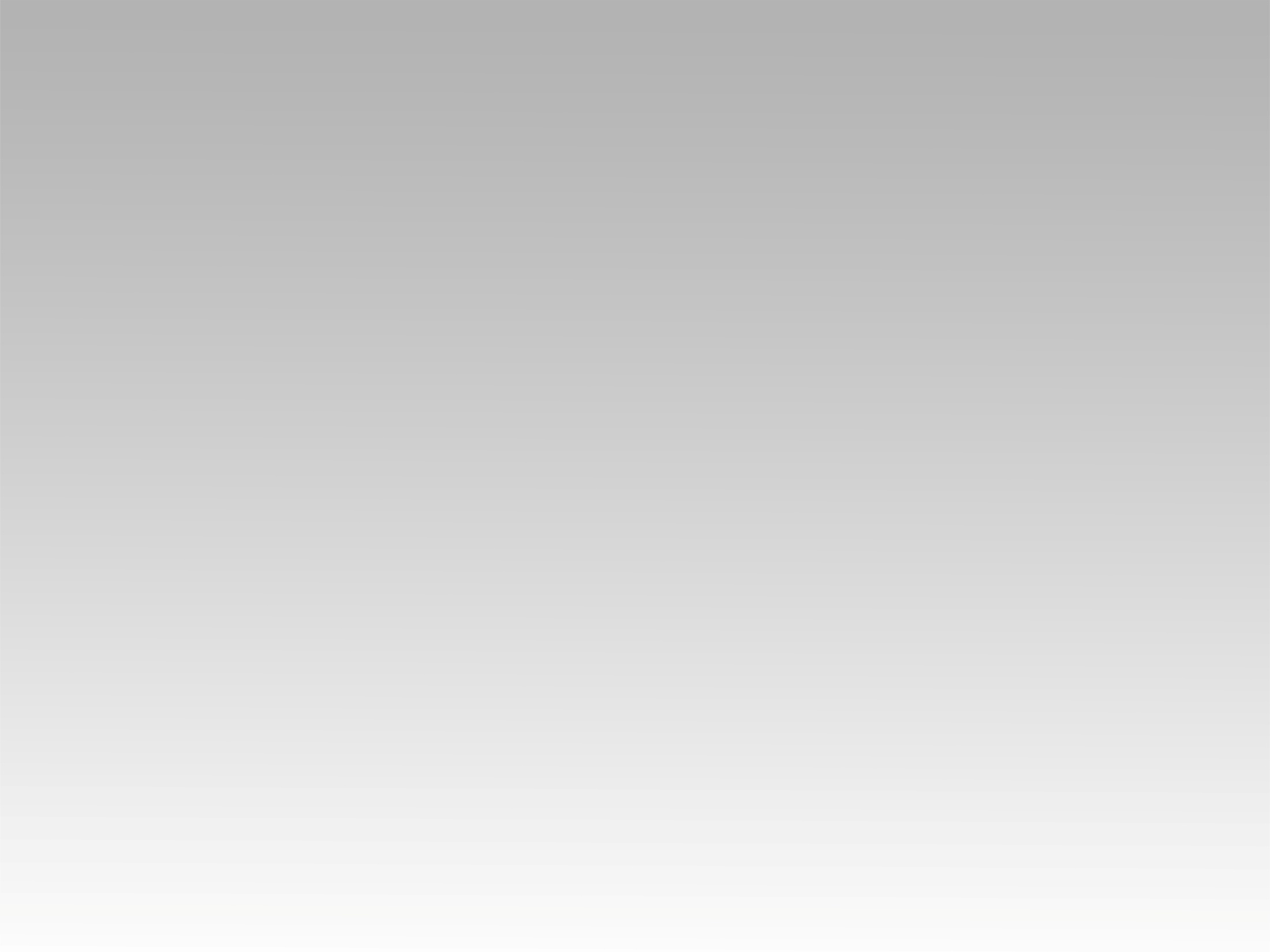 ترنيمة
الساكن في ستر الاله القدير
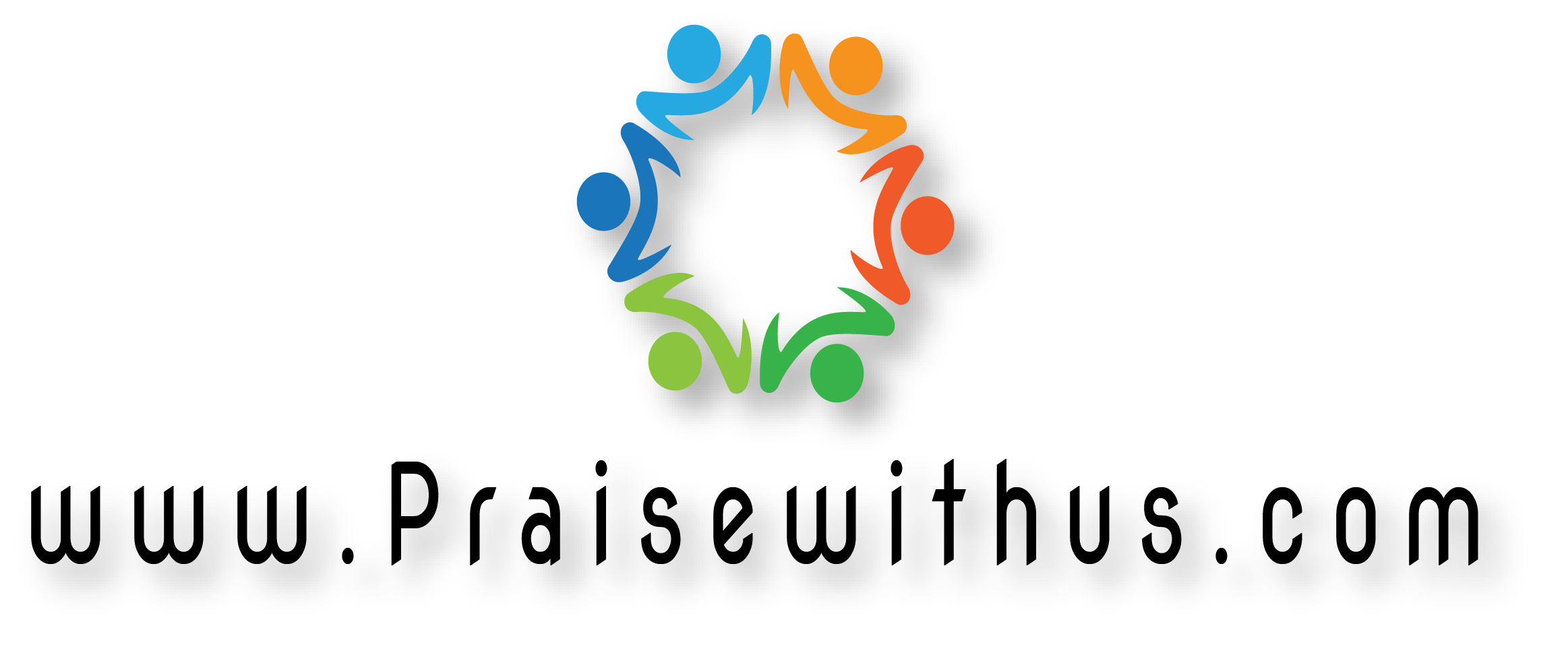 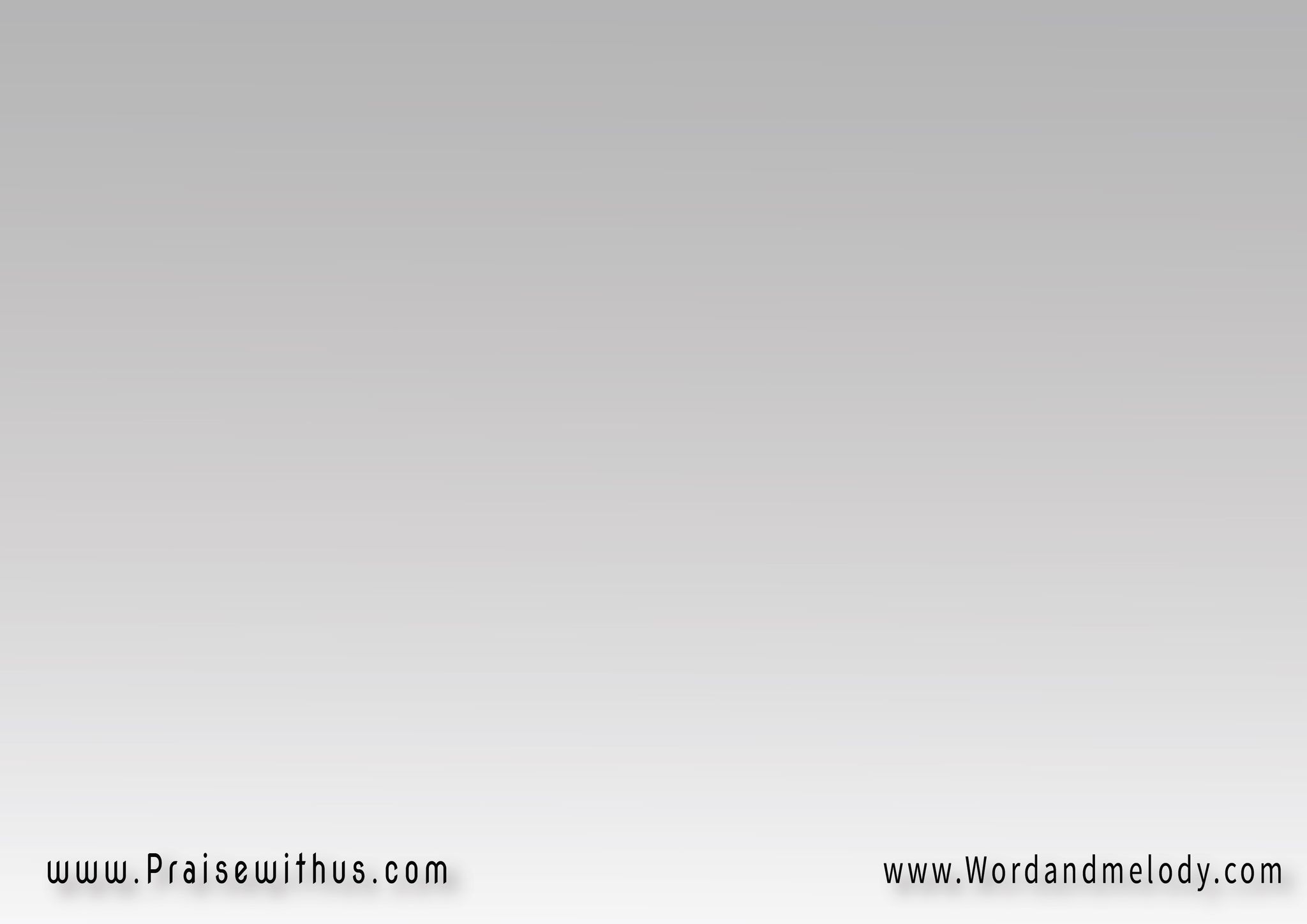 1-
(الساكن في ستر الاله القدير
في ظل الحماية بيصحى ويبات
لا يخشى من ظلمة ولا سهام بتطير
ربي مقوم بيته ع الصخر ف ثبات)2
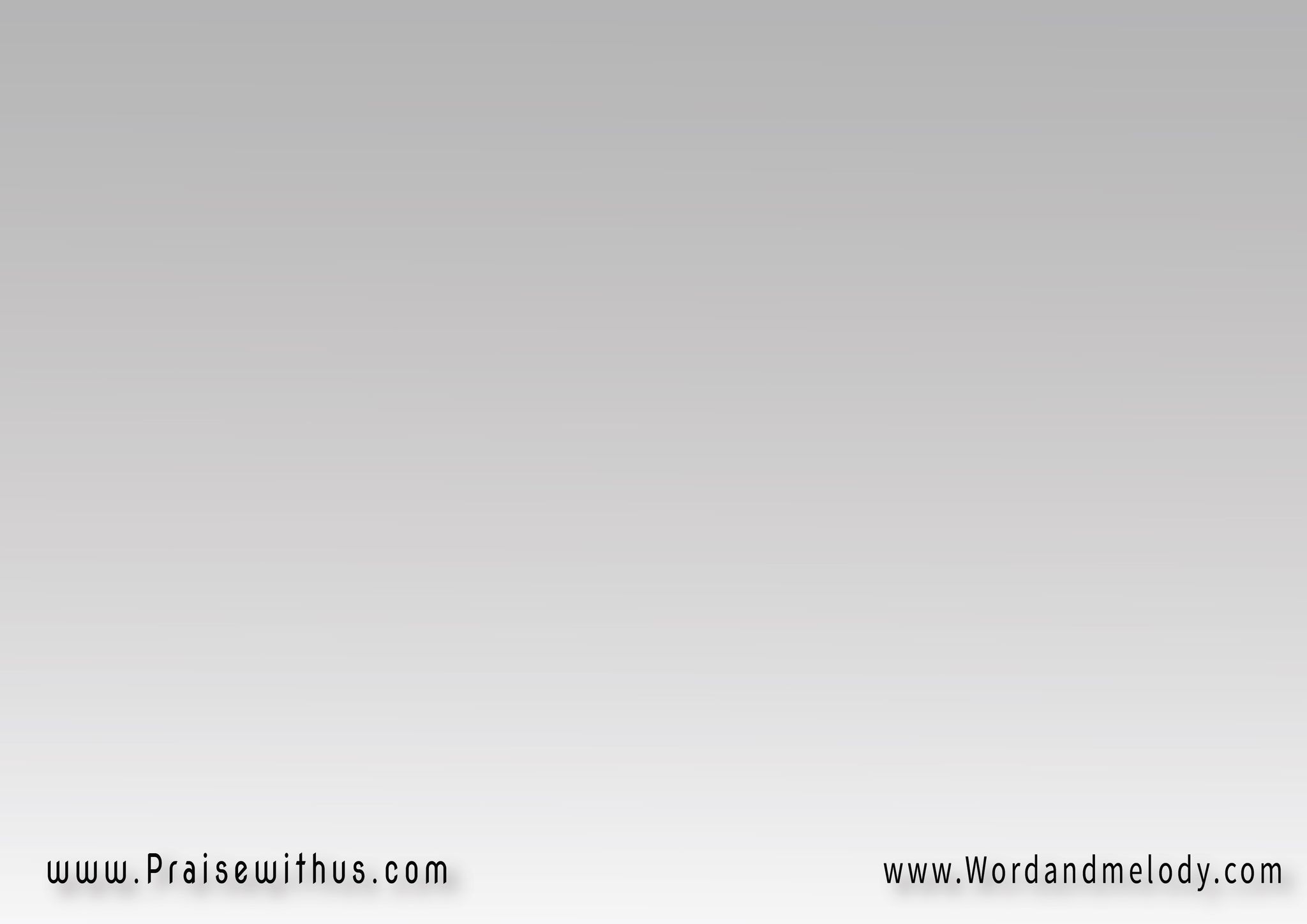 القرار:
اسمك ستري وحصني فيك الأمان
شخصك مسكن وملجأ انت الضمان
مجداً لاسم المخلص ليك السلطان
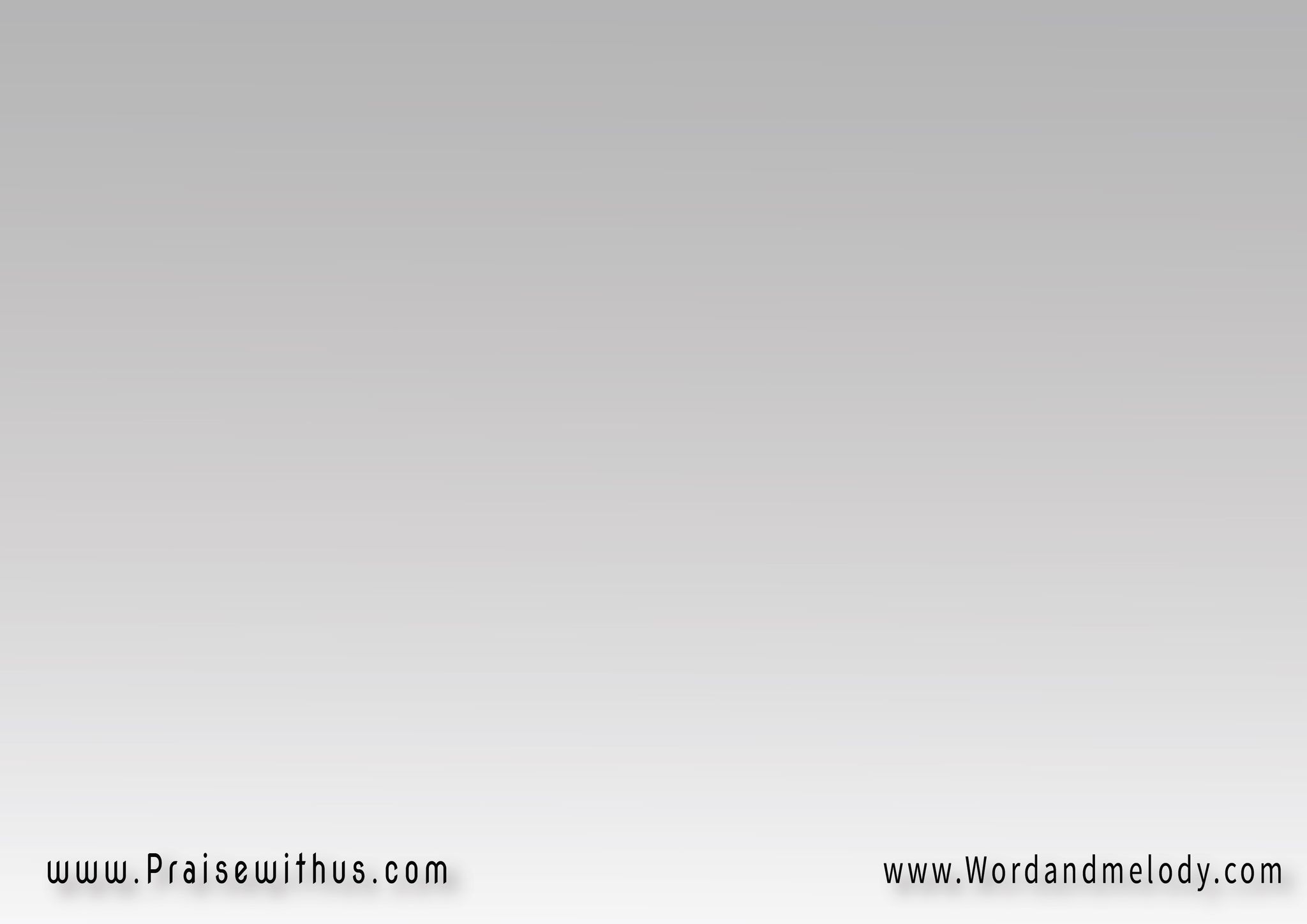 2-
(إلهي نجاتي من فخ الصياد
ومهما التجارب خليتني مطحون
بيحاول عدوي يزيد الليل سواد
أما أنا خلاصي في المسيح مضمون)2
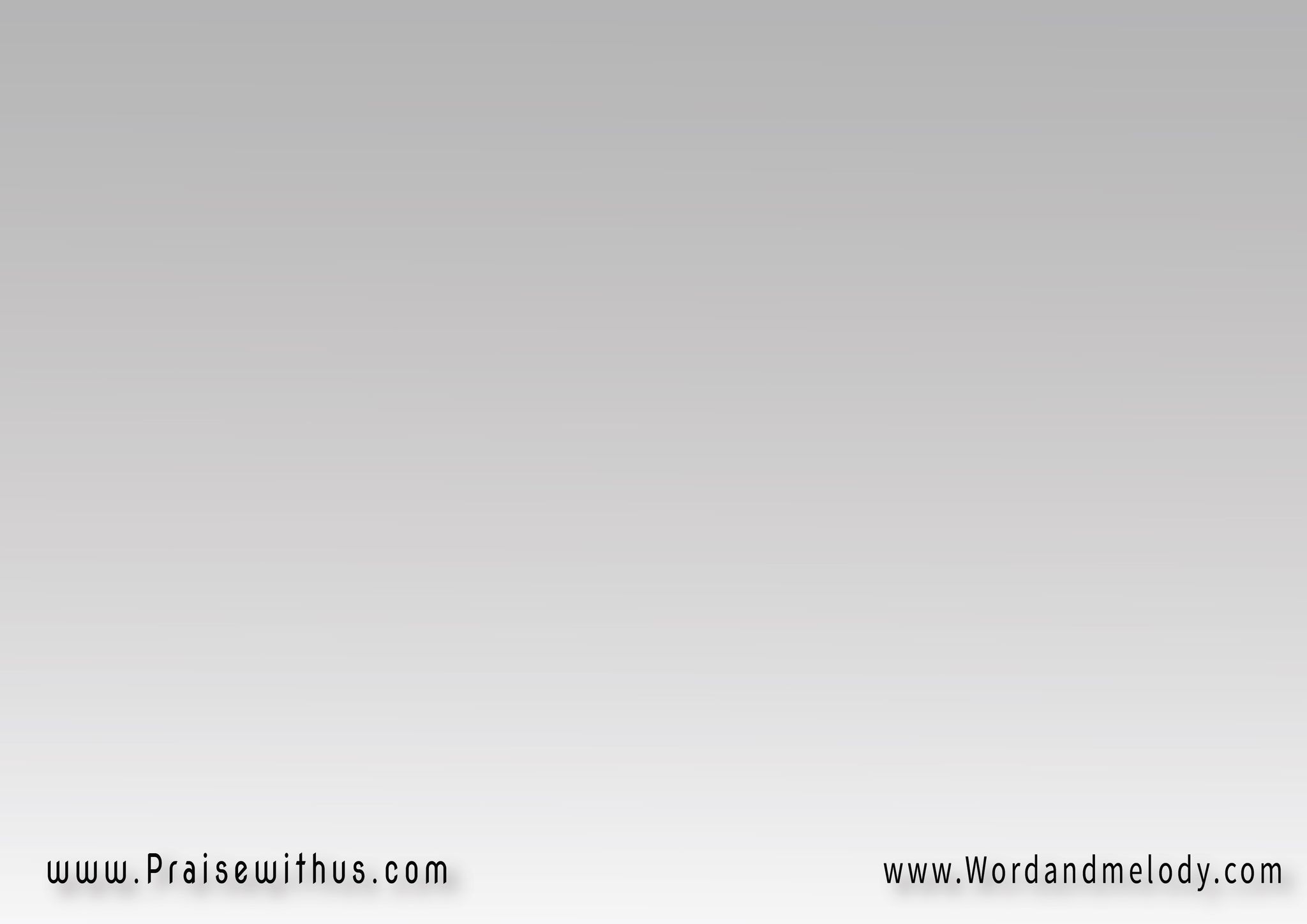 القرار:
اسمك ستري وحصني فيك الأمان
شخصك مسكن وملجأ انت الضمان
مجداً لاسم المخلص ليك السلطان
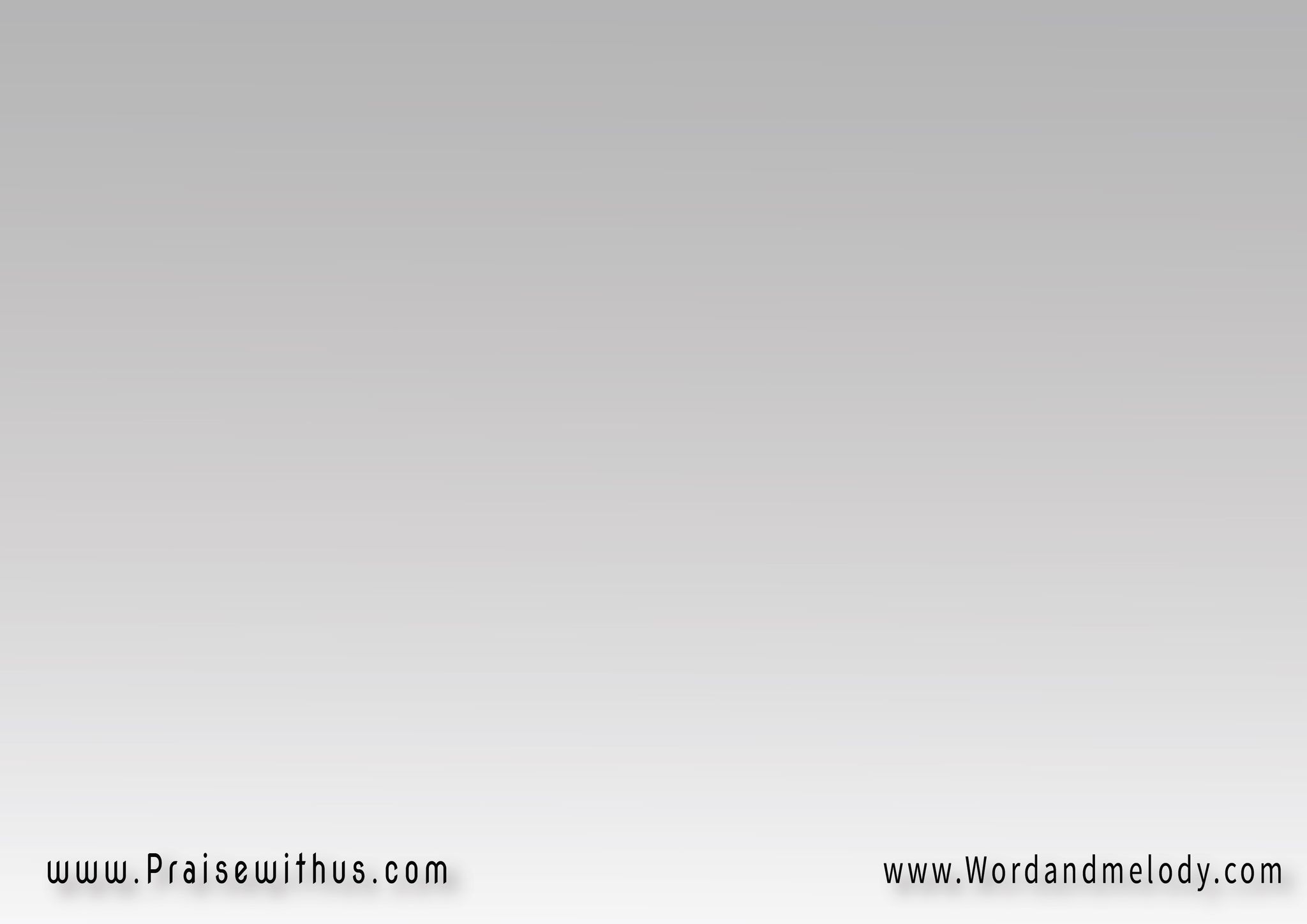 3-
(مخاوف مخاطر ماتقدر عليك
وتحت جناحاته هاتعيش في سلام
بيوصي الملايكة تفضل حواليك
وف حضنه بتطمن وف ستره هتنام)2
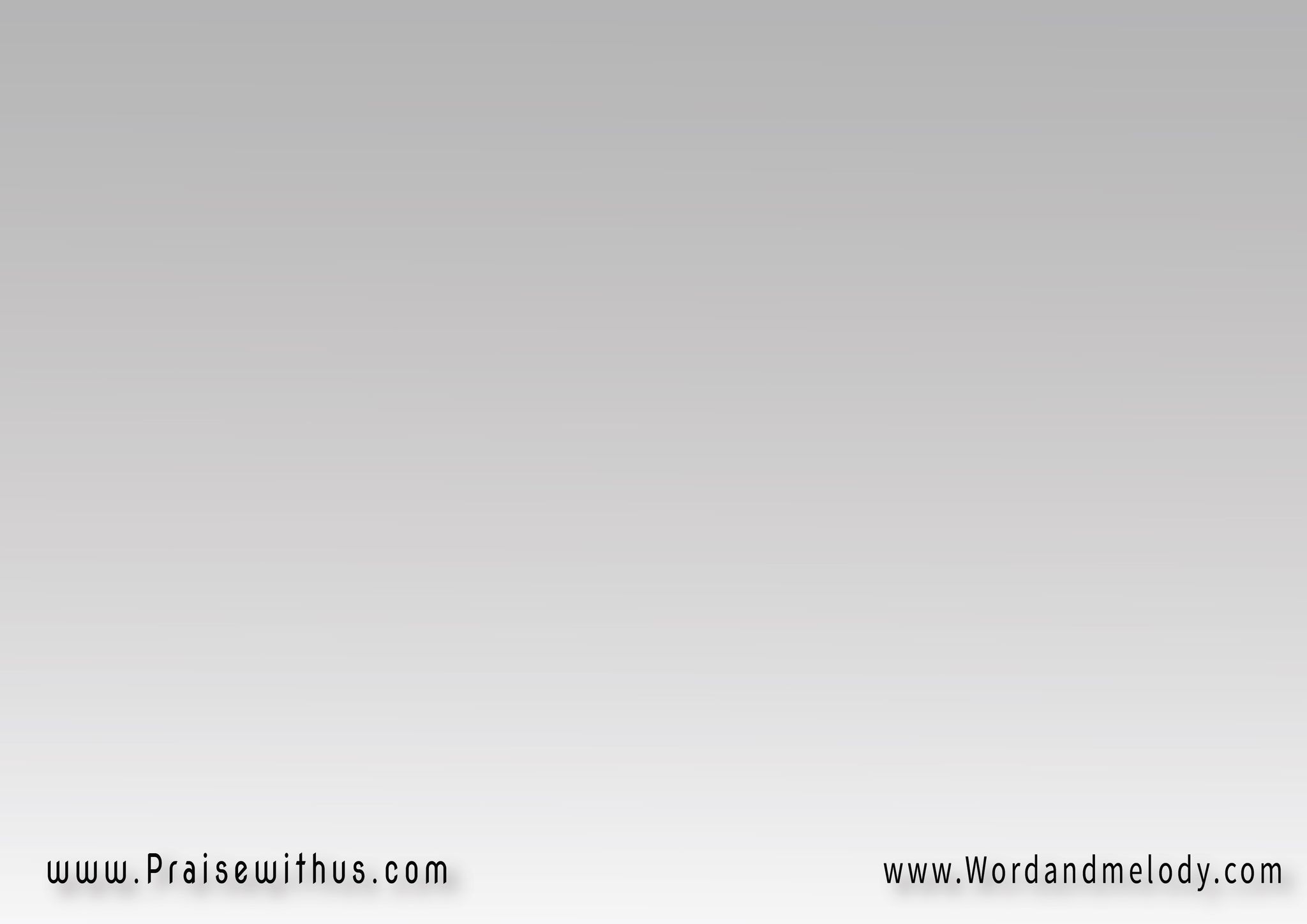 القرار:
اسمك ستري وحصني فيك الأمان
شخصك مسكن وملجأ انت الضمان
مجداً لاسم المخلص ليك السلطان
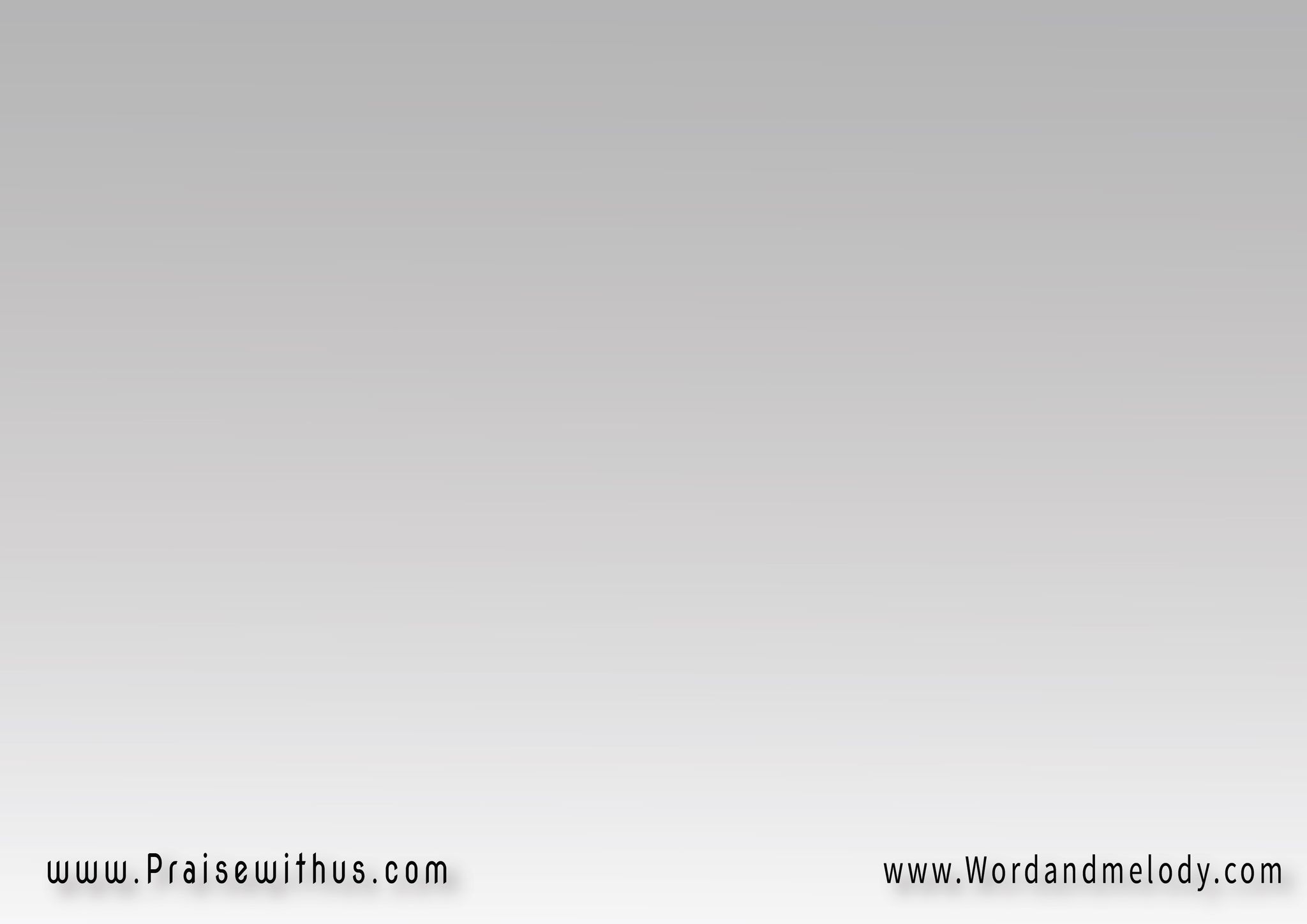 4-
(اتعلق بربك تنول النجاة
وبخبزه السماوي أيامك تطول
ما في اسم غيره يوهبنا الحياة
قوم وأعلن إيمانك وبعلو صوتك قول)2
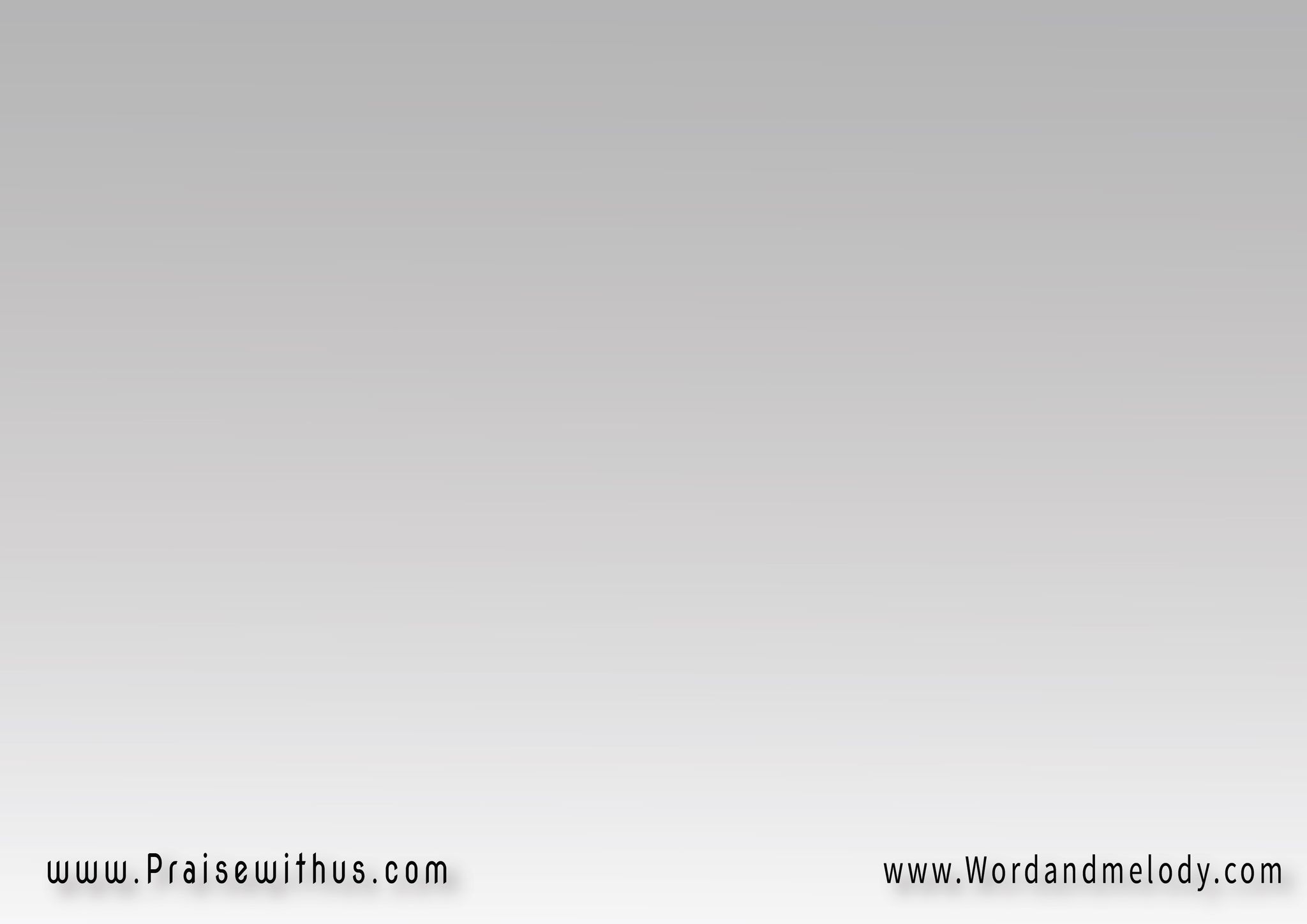 القرار:
اسمك ستري وحصني فيك الأمان
شخصك مسكن وملجأ انت الضمان
مجداً لاسم المخلص ليك السلطان
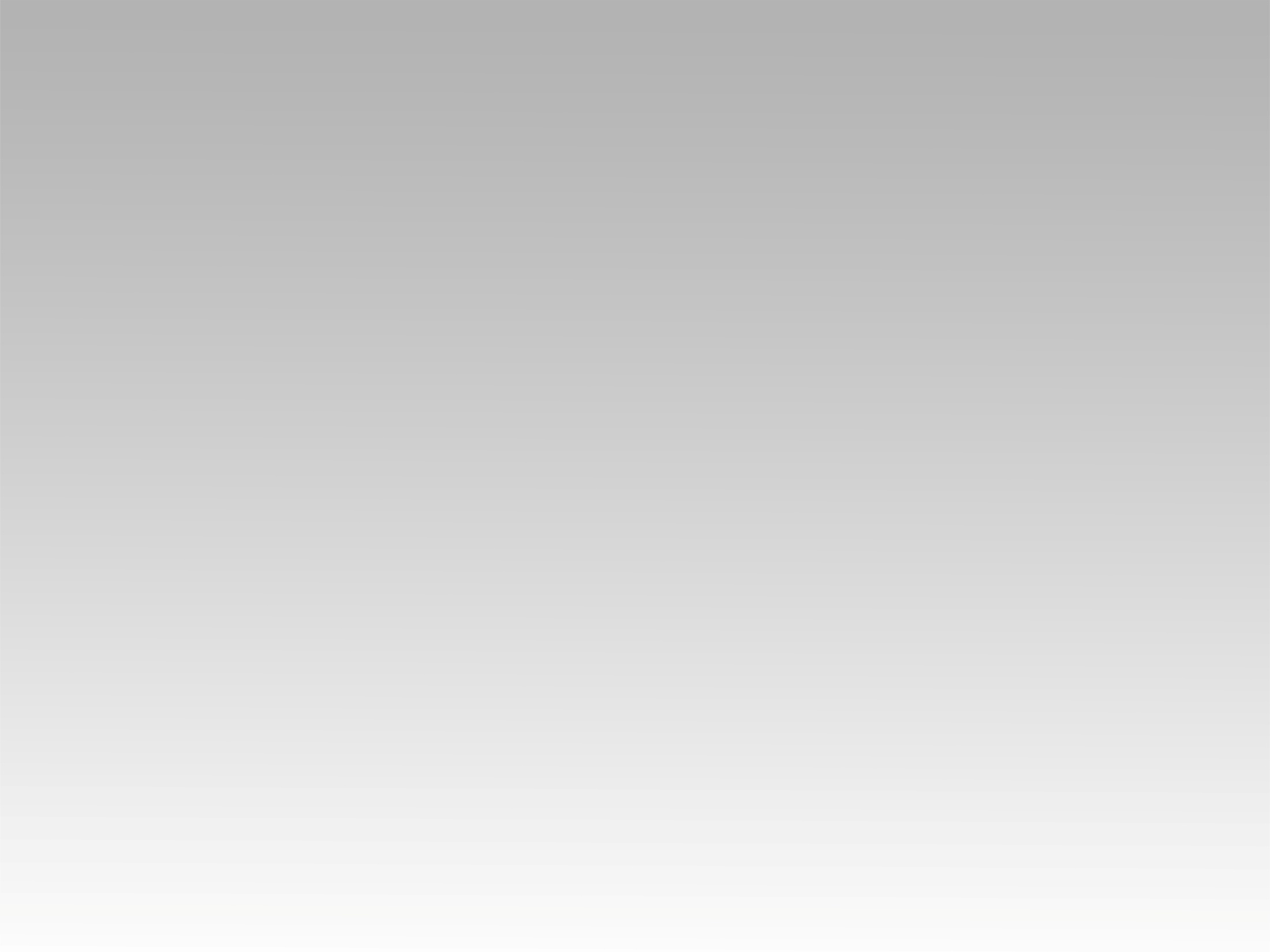 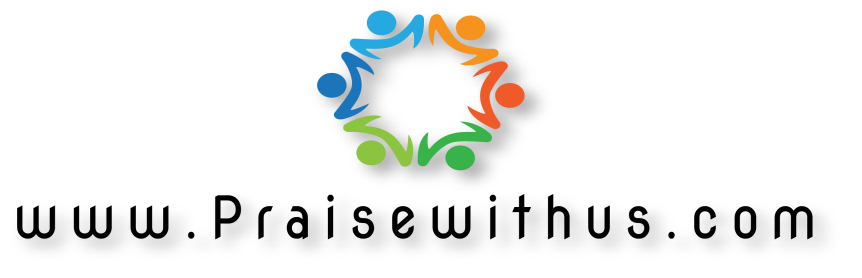